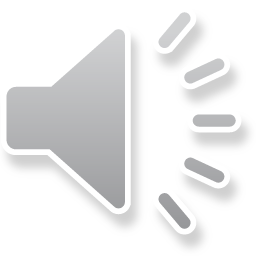 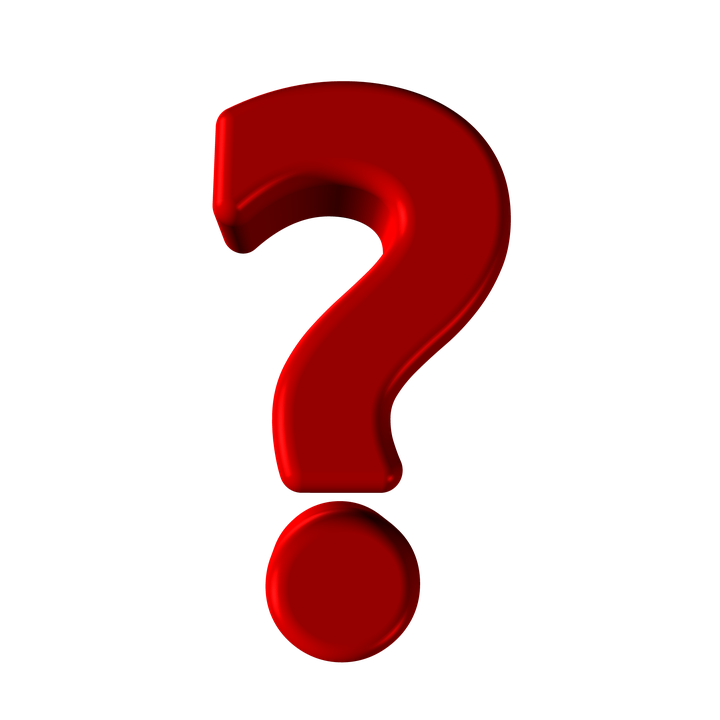 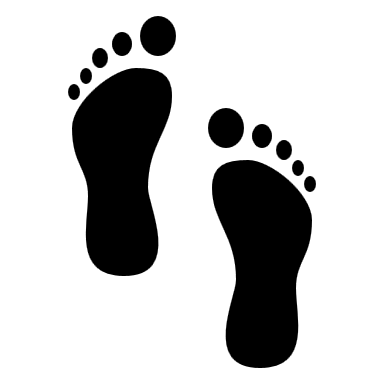 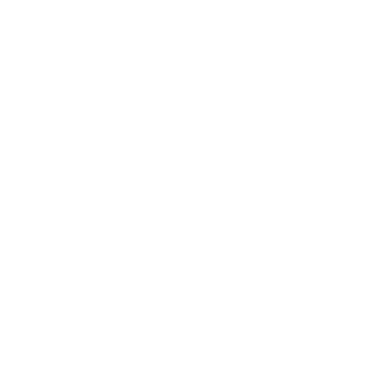 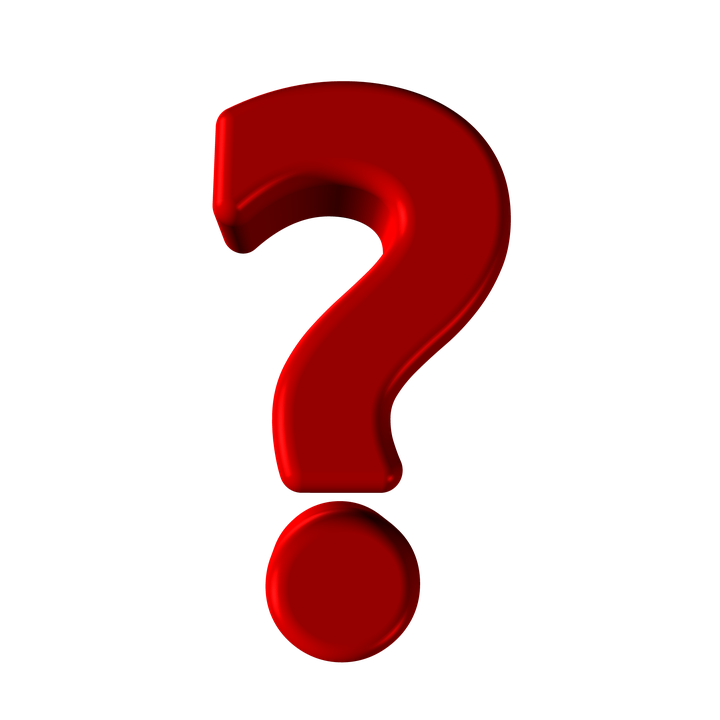 SIGA-PISTAS
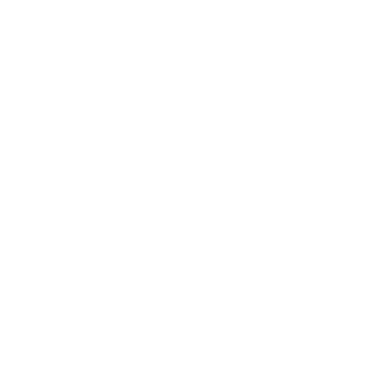 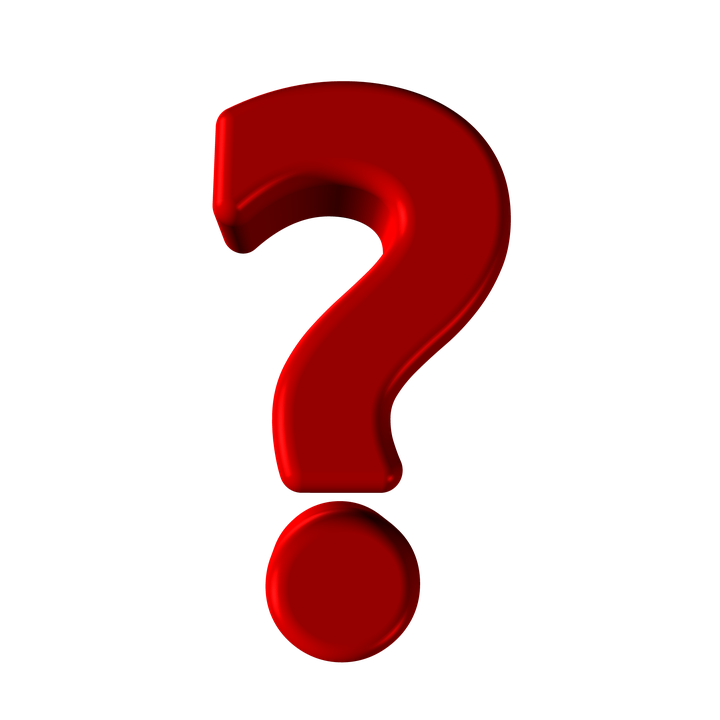 Métodos contraceptivos
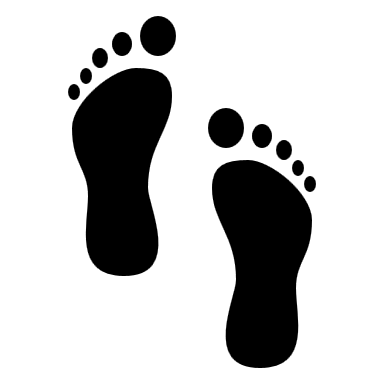 É UM MÉTODO CONTRACEPTIVO DE BARREIRA
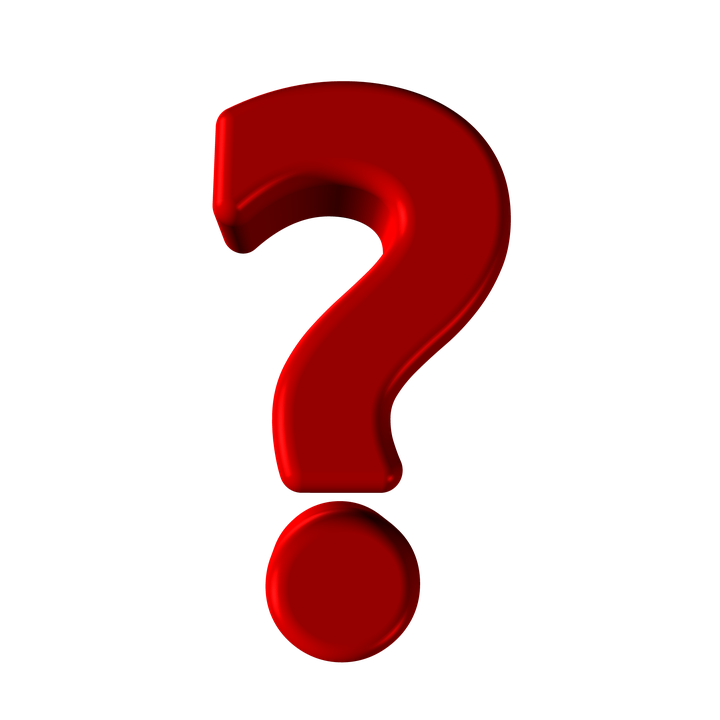 IMPEDE O CONTATO DOS ESPERMATOZOIDES COM O OVÓCITO II
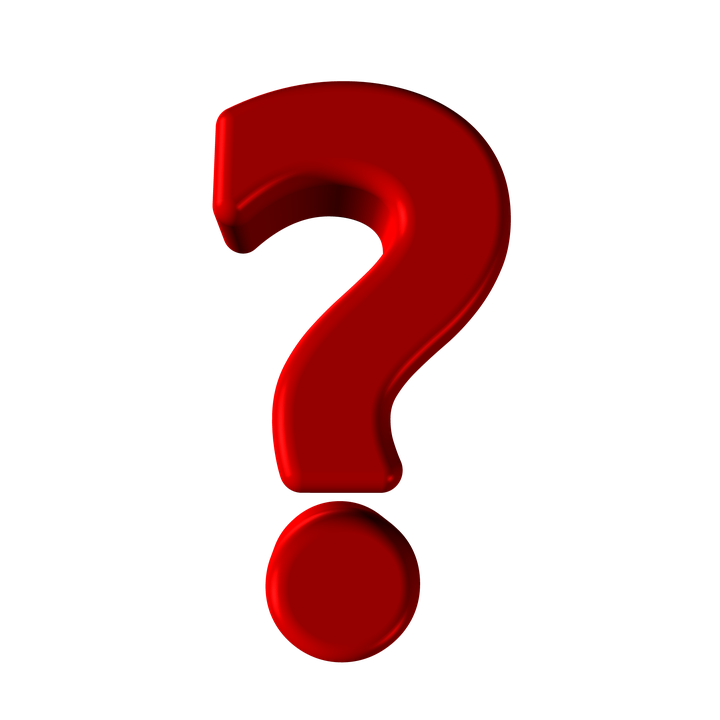 ALÉM DE EVITAR UMA GRAVIDEZ INDESEJADA, PROTEGE CONTRA AS ISTs
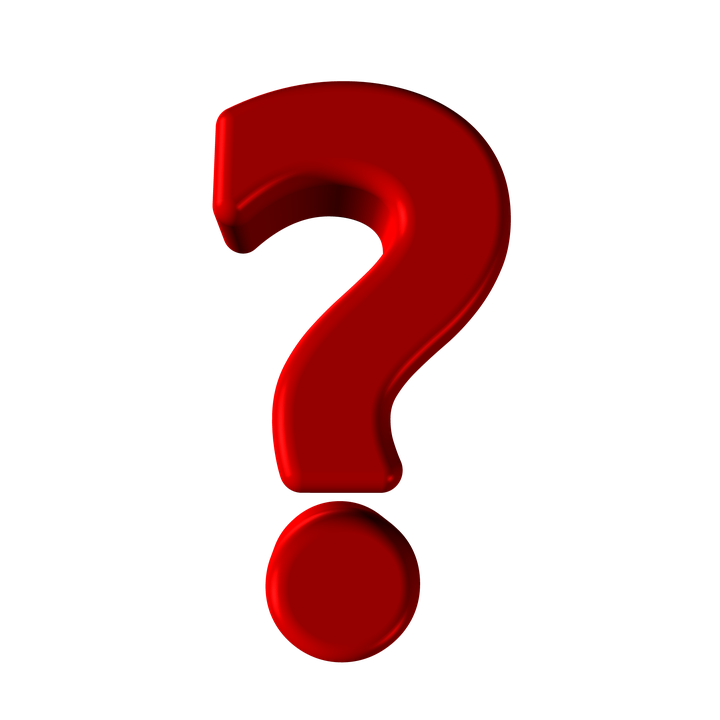 É FEITO DE LÁTEX
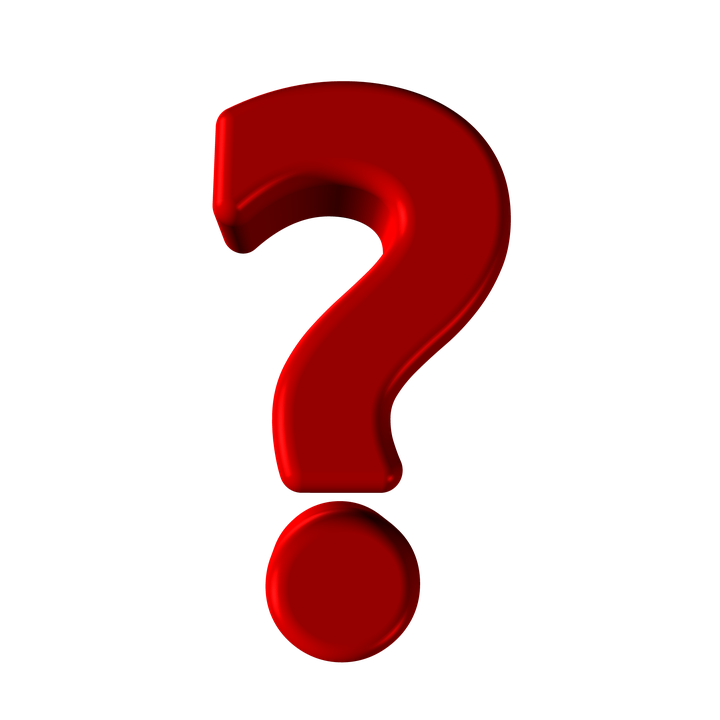 PODE SER FEMININO OU MASCULINO
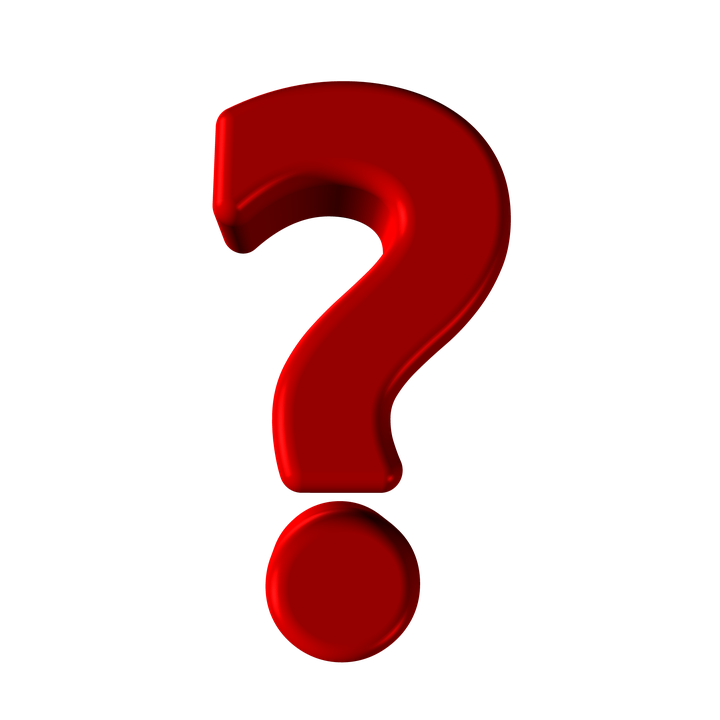 R: Preservativo / camisinha
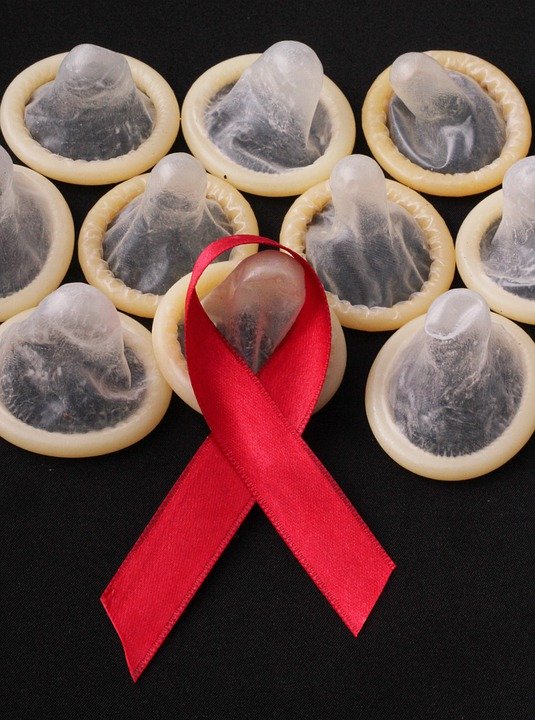 É UM MÉTODO CONTRACEPTIVO DE BARREIRA
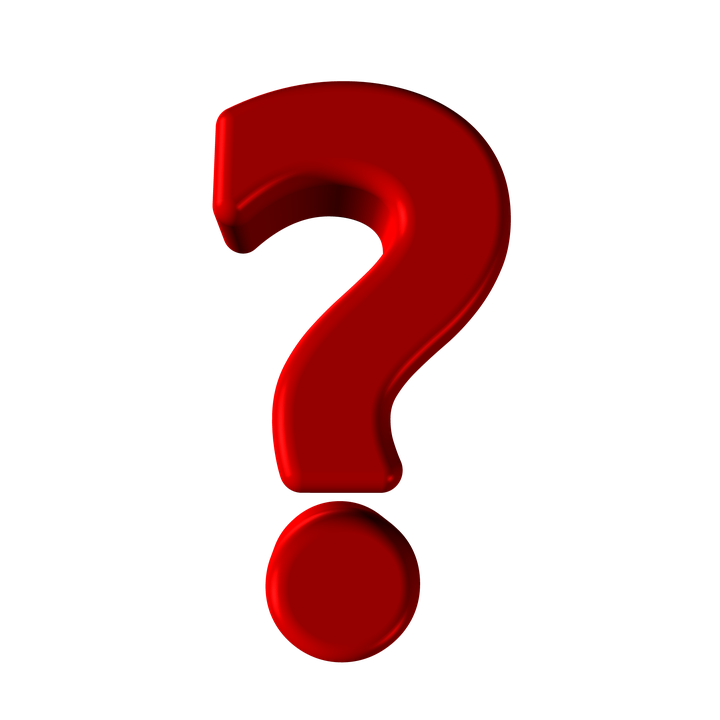 É UM MÉTODO CONTRACEPTIVO QUE PODE SER REUTILIZADO
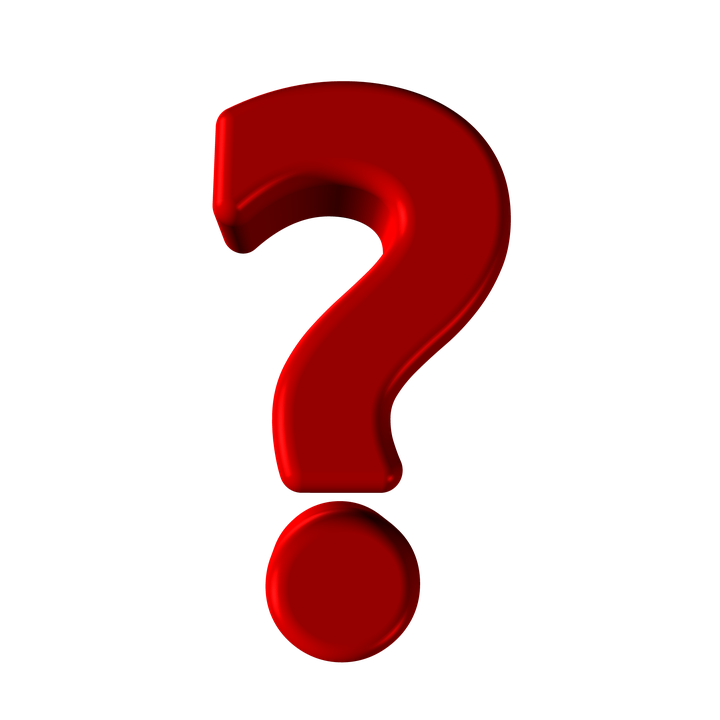 CONSISTE NUMA MEMBRANA DE SILICONE EM FORMA DE CAPUZ CÔNCAVO
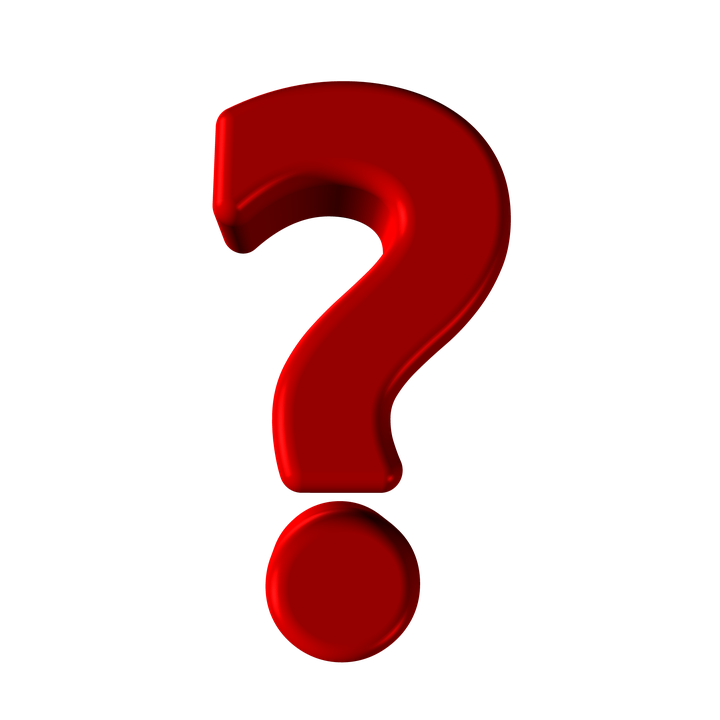 É INSERIDO NA PORÇÃO SUPERIOR DA VAGINA, VEDANDO O COLO DO ÚTERO
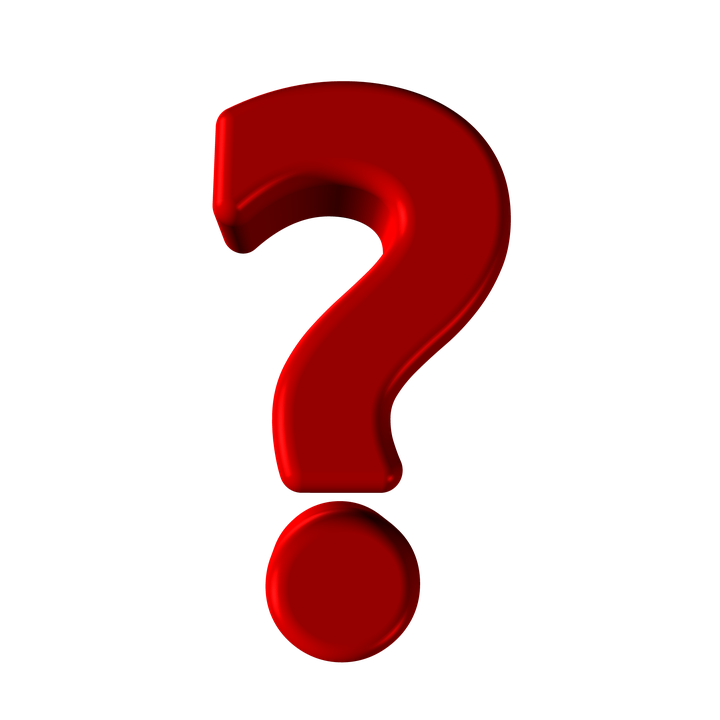 R: Diafragma
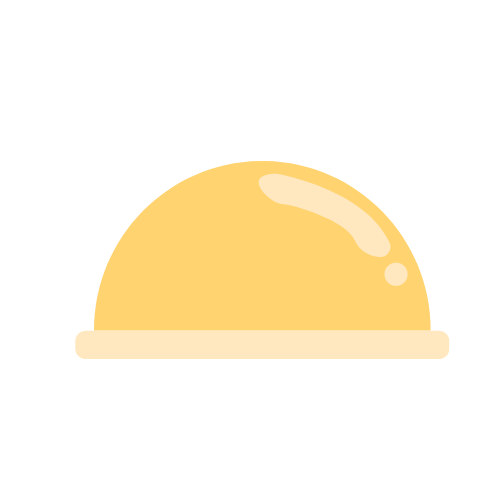 É UM MÉTODO CONTRACEPTIVO COMPORTAMENTAL
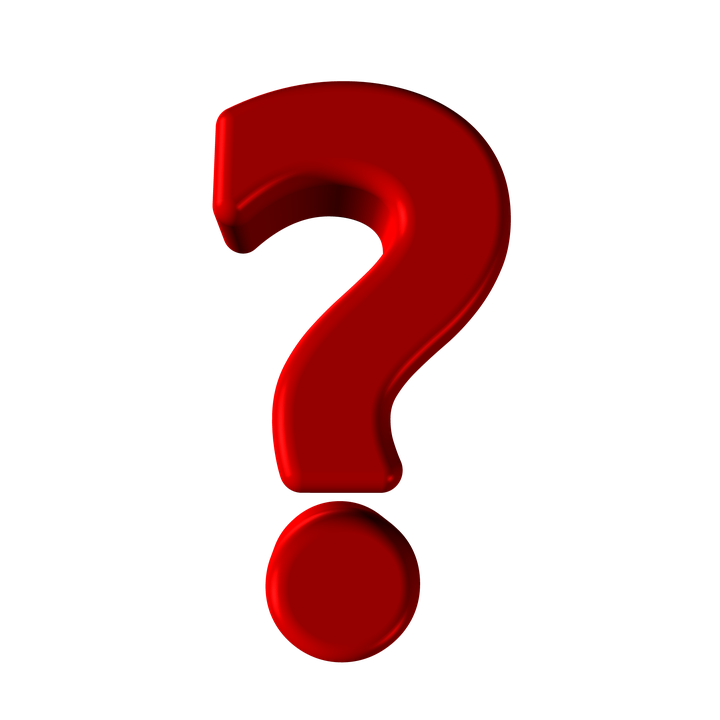 É ALTAMENTE CONTESTÁVEL, DEVIDO A SUA BAIXA EFICÁCIA
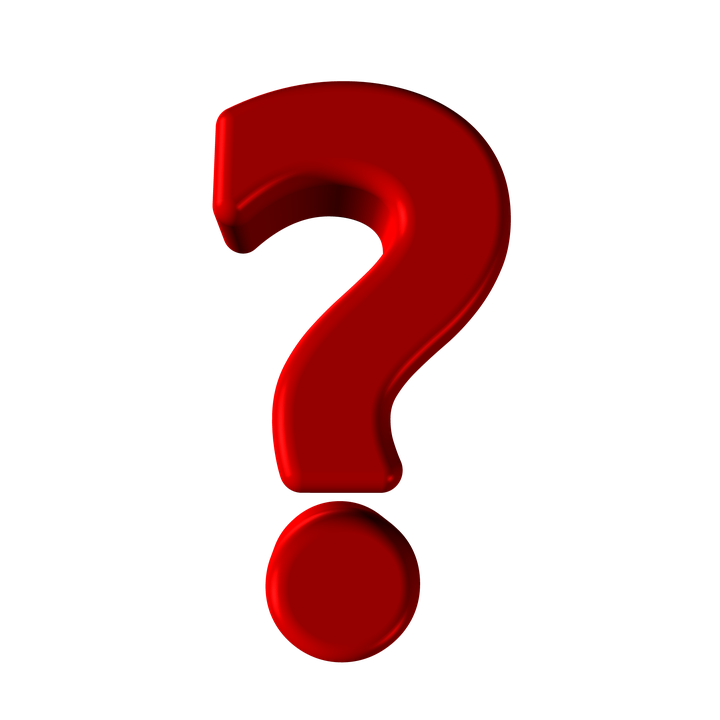 MÉTODO QUE CONSISTE NO ACOMPANHAMENTO DO PERÍODO MENSTRUAL DA MULHER
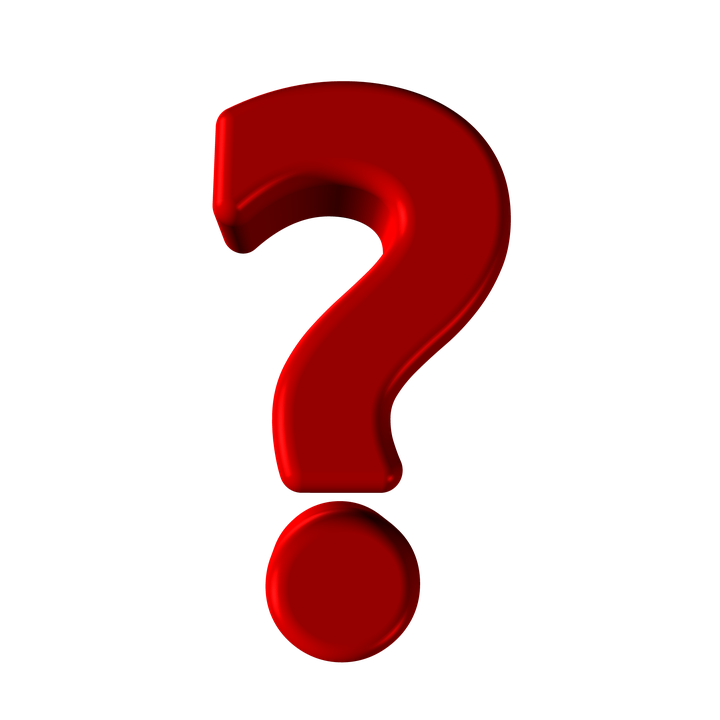 BASEA-SE NUMA TABELA PARA ACOMPANHAR OS DIAS FÉRTEIS DA MULHER
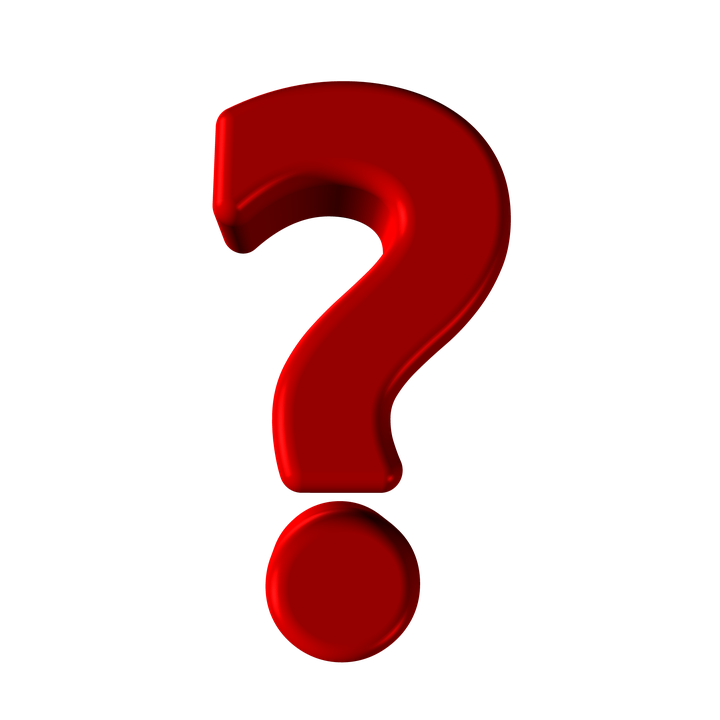 R: Tabelinha
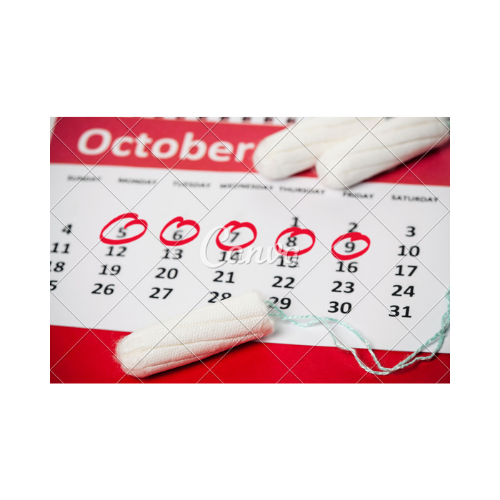 É UM MÉTODO CONTRACEPTIVO COMPORTAMENTAL
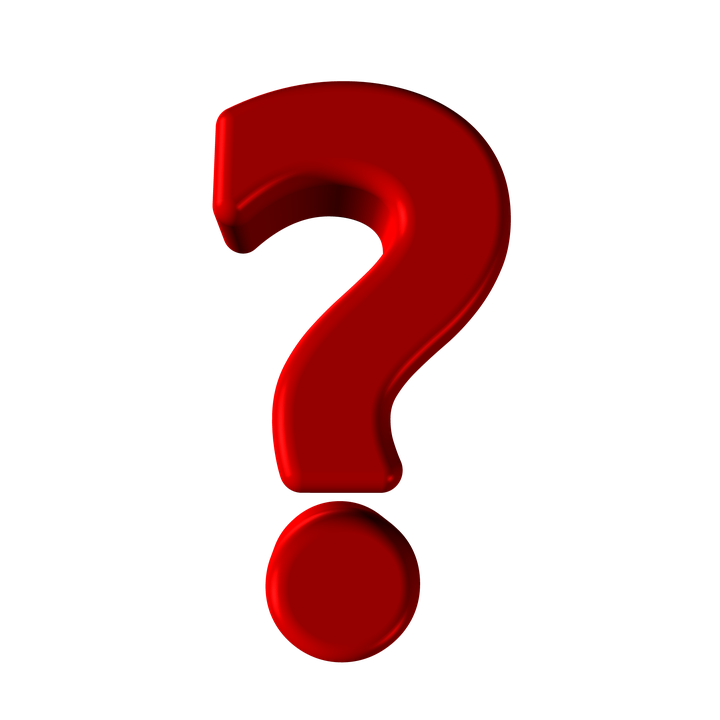 OUTRO MÉTODO CONTRACEPTIVO POUCO EFICIENTE
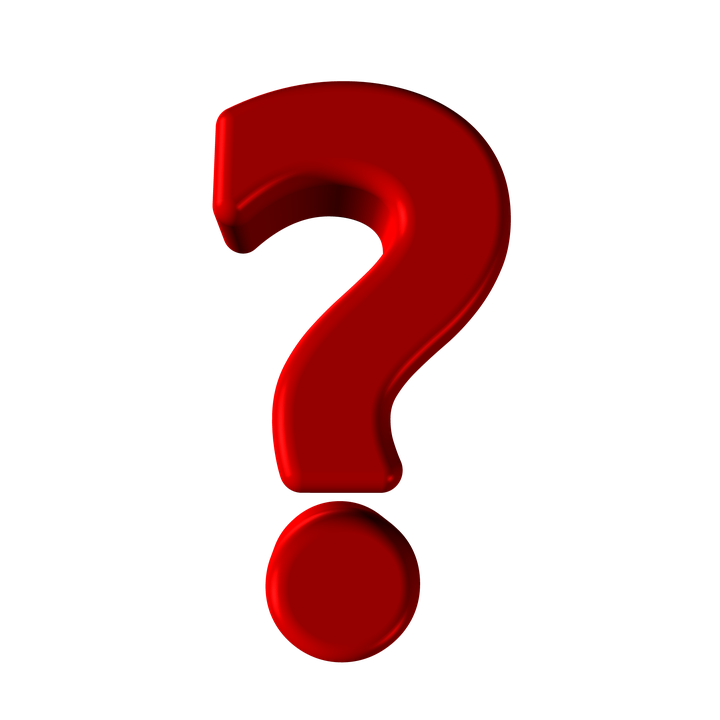 CONSISTE NA RETIRADA DO PÊNIS DA VAGINA ANTES DA EJACULAÇÃO
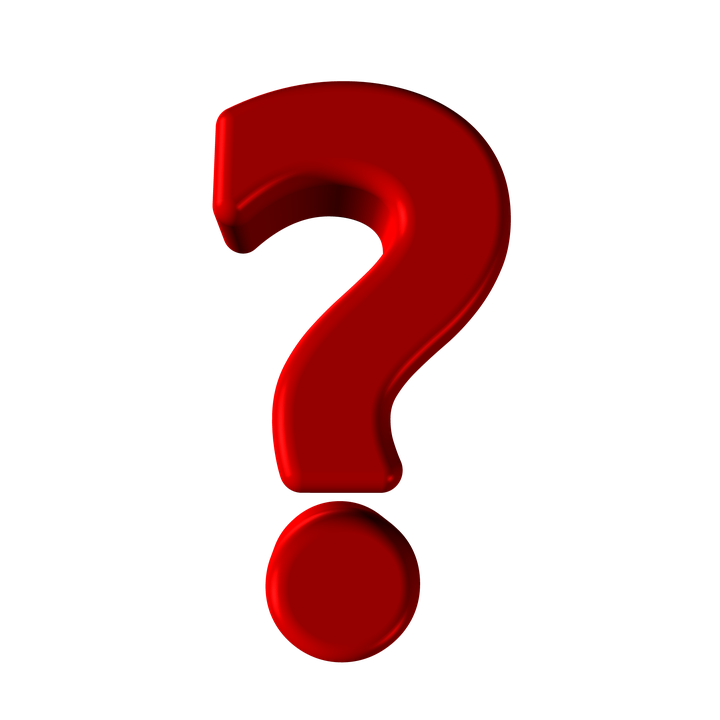 R: Coito interrompido
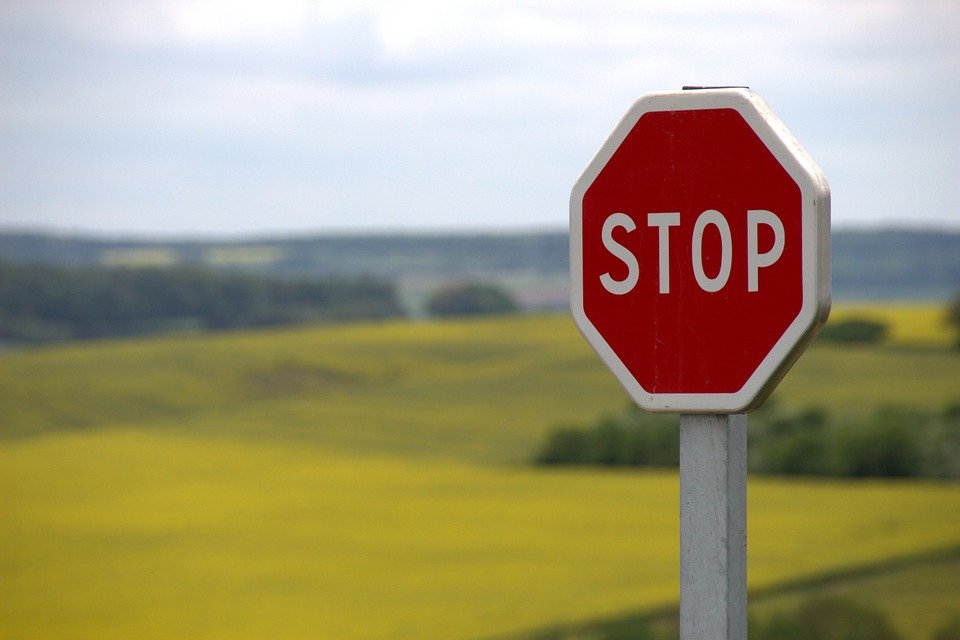 É UM MÉTODO HORMONAL
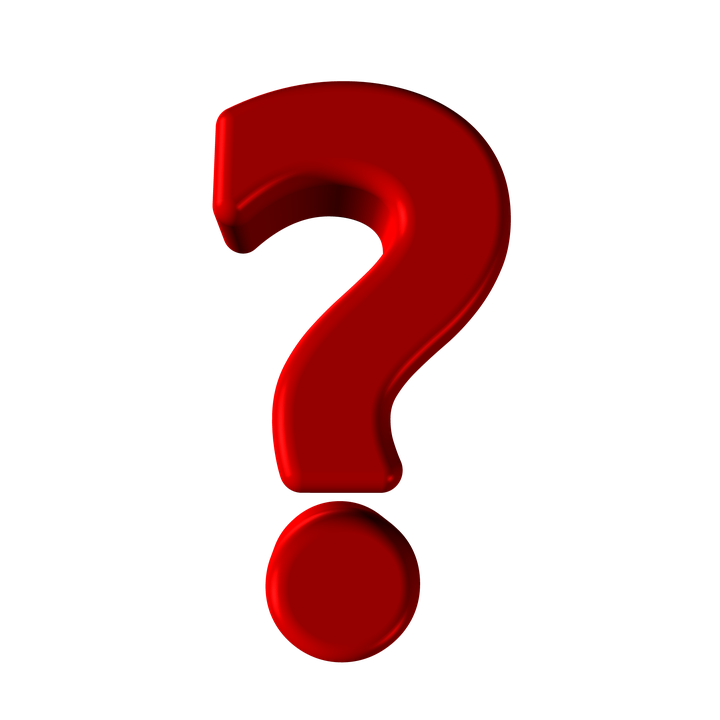 ESSE MÉTODO PREVINE UMA GRAVIDEZ INDESEJADA, MAS NÃO PREVINE AS ISTs
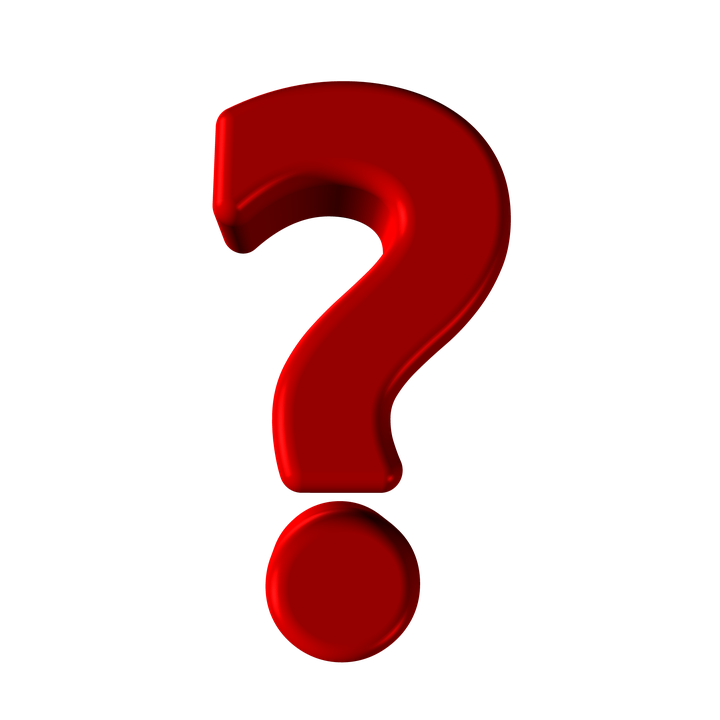 DEVE SER ADMINISTRADO REGULARMENTE
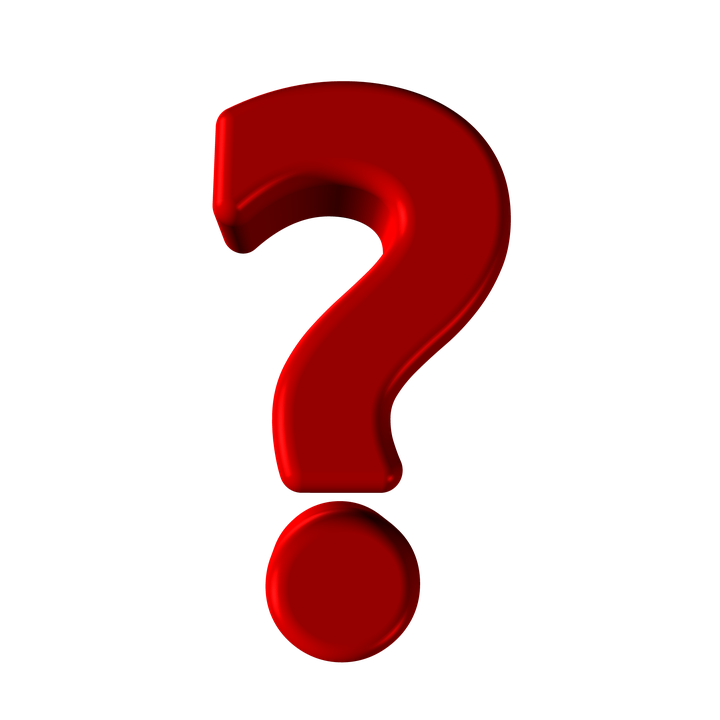 CONSISTE NA INJESTÃO DE PÍLULAS COM DERIVADOS SINTÉTICOS DE HORMÔNIOS FEMININOS
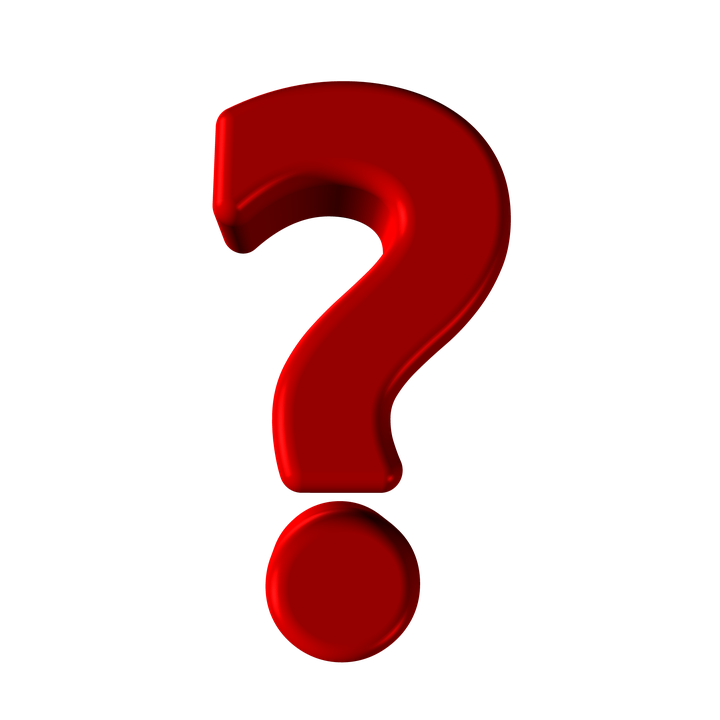 R: Pílula anticoncepcional feminina
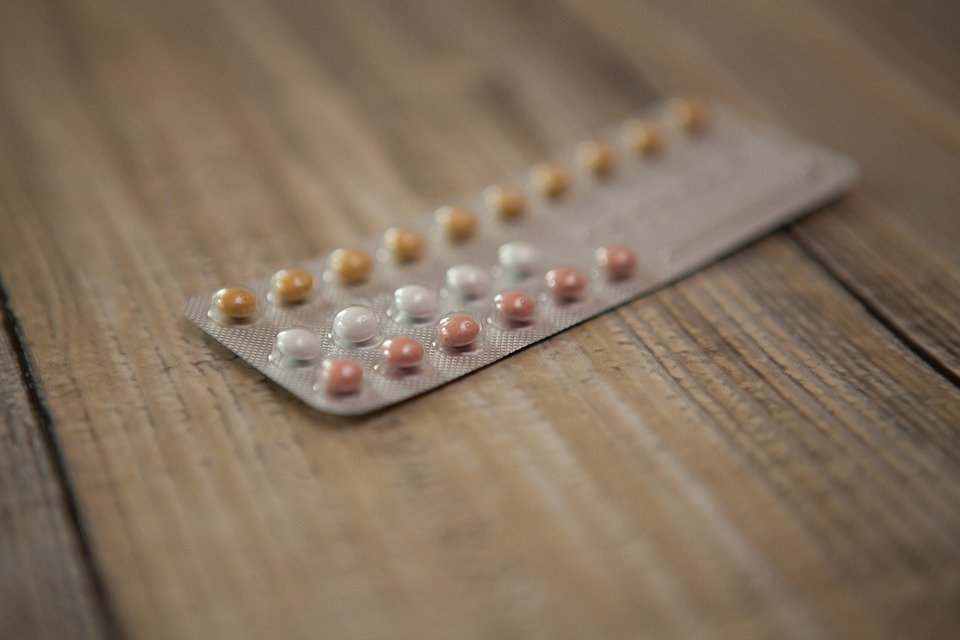 ESSE MÉTODO IMPEDE O ENCONTRO DO ESPERMATOZOIDE COM O OVÓCITO II
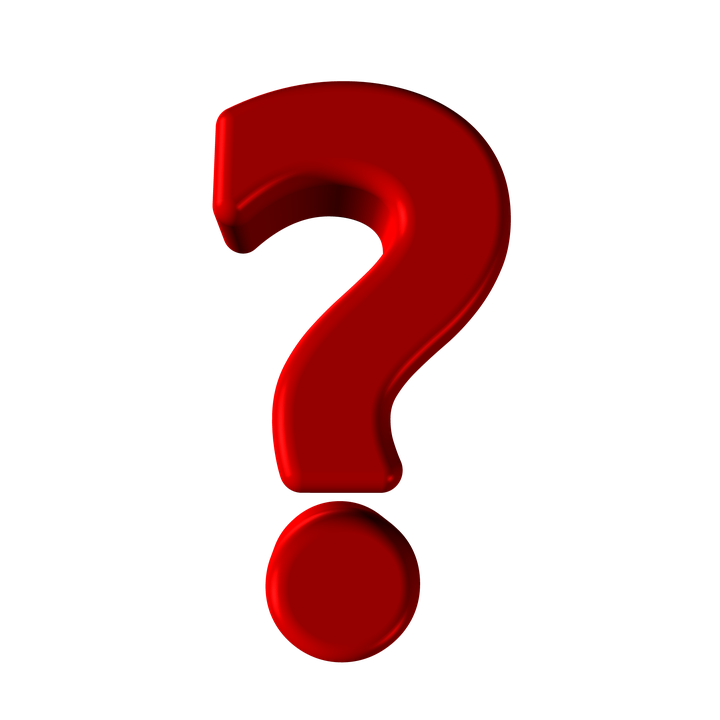 É UM MÉTODO CONTRACEPTIVO FEMININO
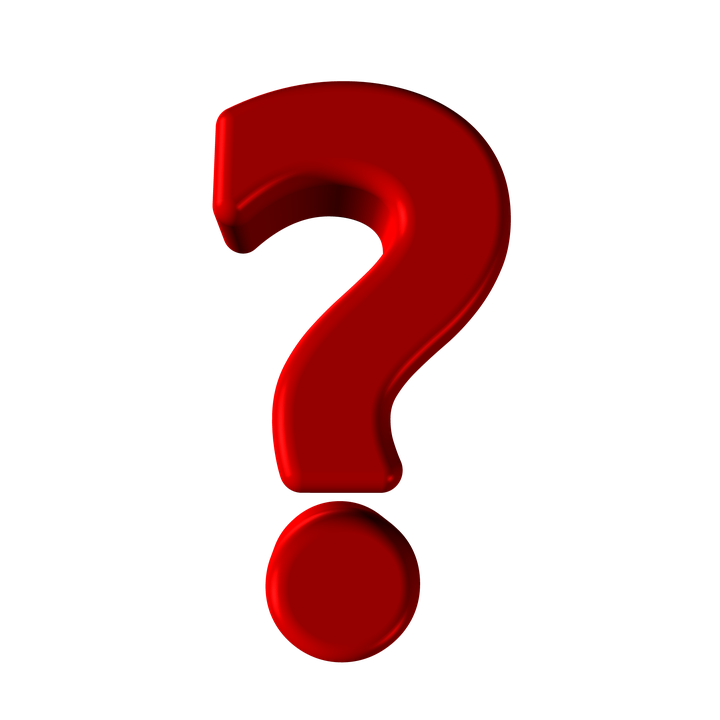 CONSISTE NA SECÇÃO DAS TUBAS UTERINAS
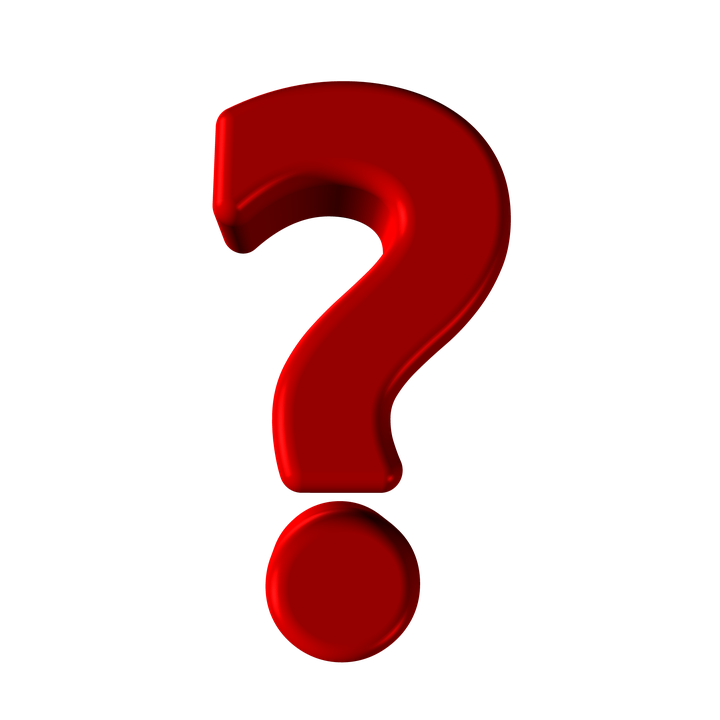 R: Laqueadura
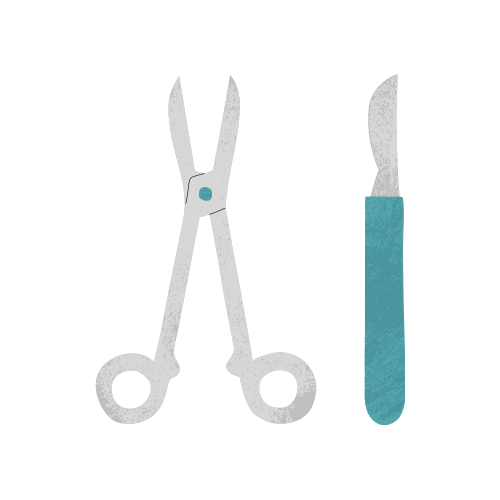 É UM MÉTODO HORMONAL
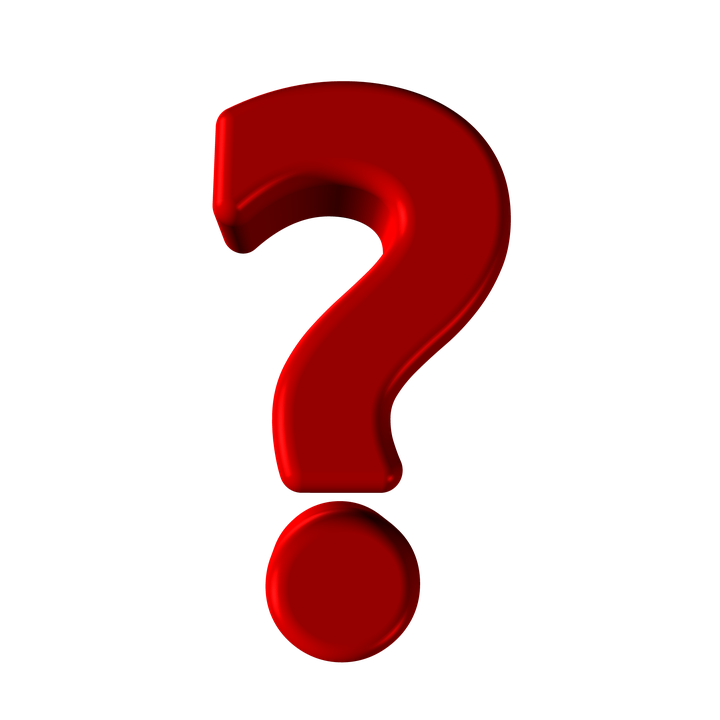 IMPEDE A FECUNDAÇÃO OU A IMPLANTAÇÃO DO EMBRIÃO NO ENDOMÉTRIO
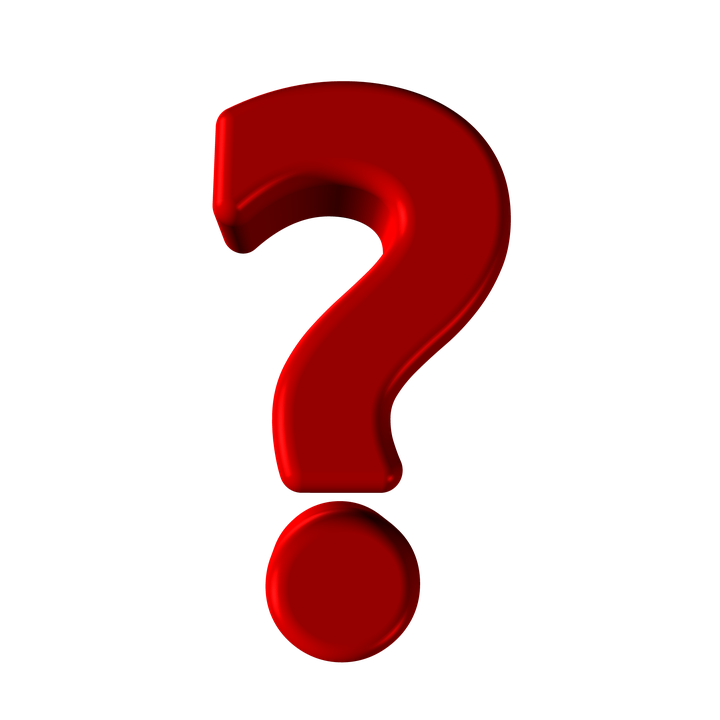 É FEITO DE POLIETILENO E PODE TER HORMÔNIOS OU UM FIO DE COBRE
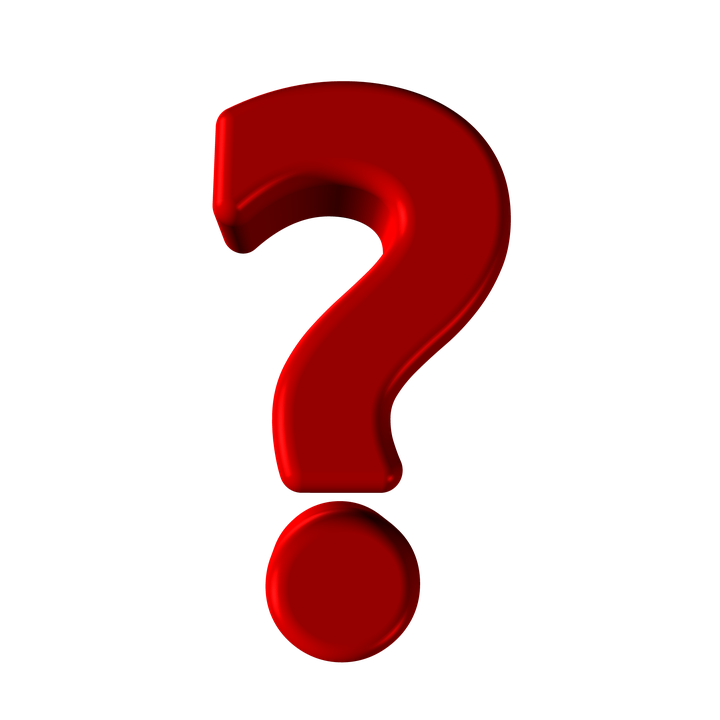 DEVE SER COLOCADO POR UM MÉDICO
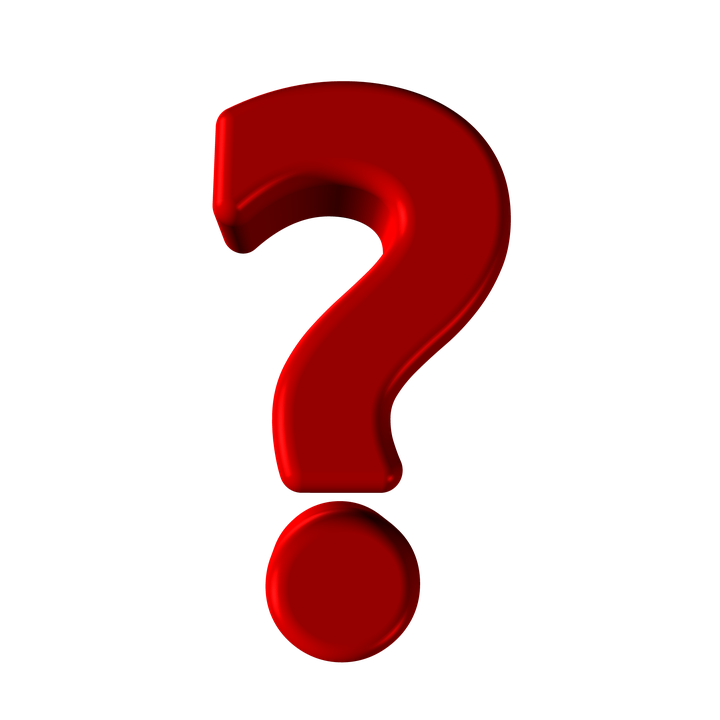 R: Dispositivo intrauterino DIU
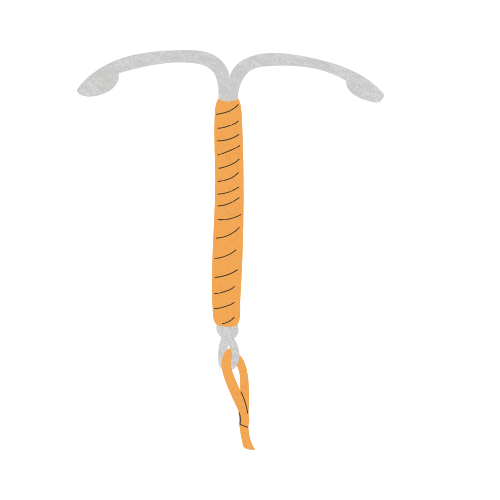 É UM MÉTODO HORMONAL
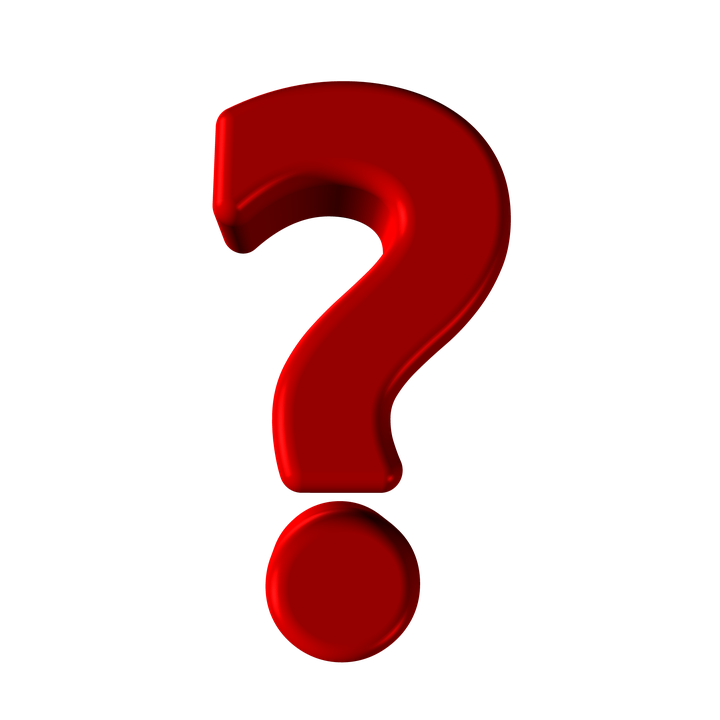 ADIA OU INIBE A OVULAÇÃO E DIMINUI A CAPACIDADE DE O ESPERMATOZOIDE FECUNDAR O OVÓCITO
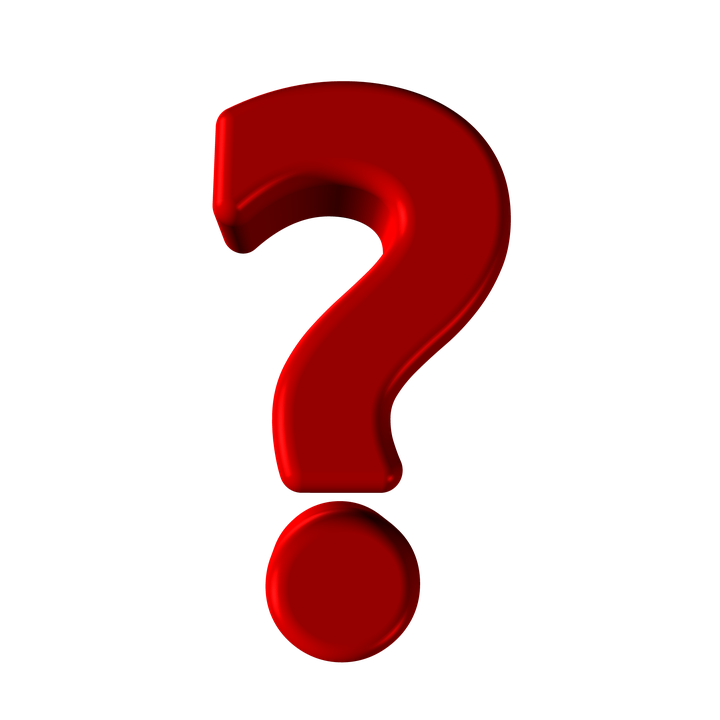 NÃO TEM EFEITO ABORTIVO
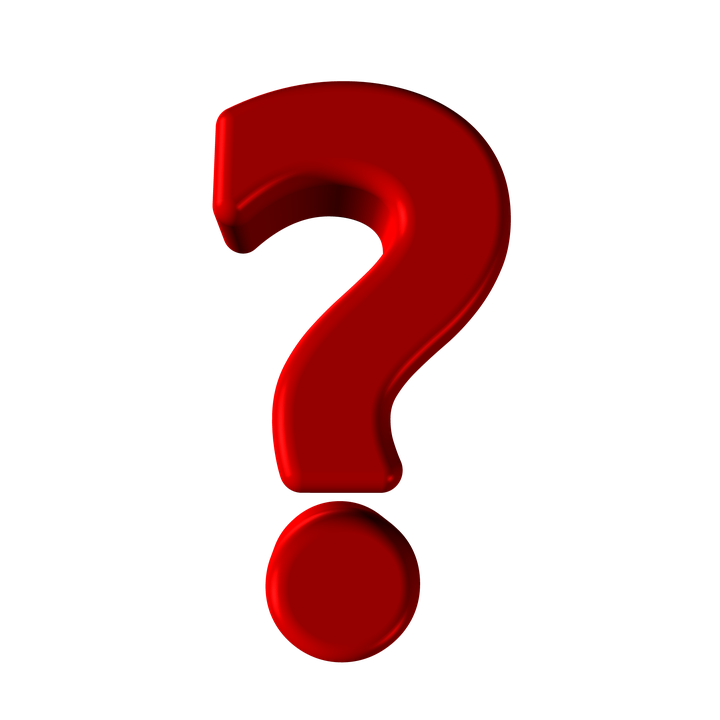 DEVE SER UTILIZADA ATÉ 72H APÓS O ATO SEXUAL DESPROTEGIDO
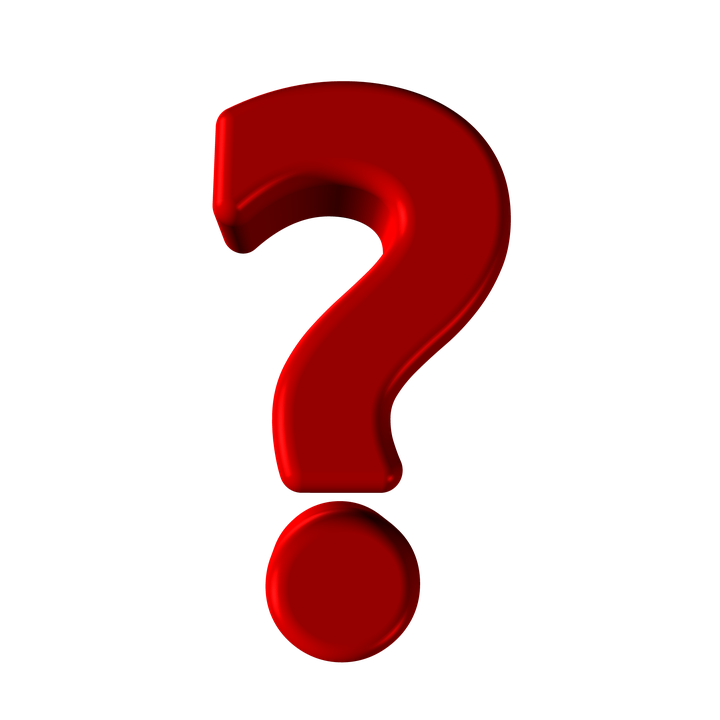 É UMA PÍLULA, MAS NÃO É A PÍLULA ANTICONCEPCIONAL
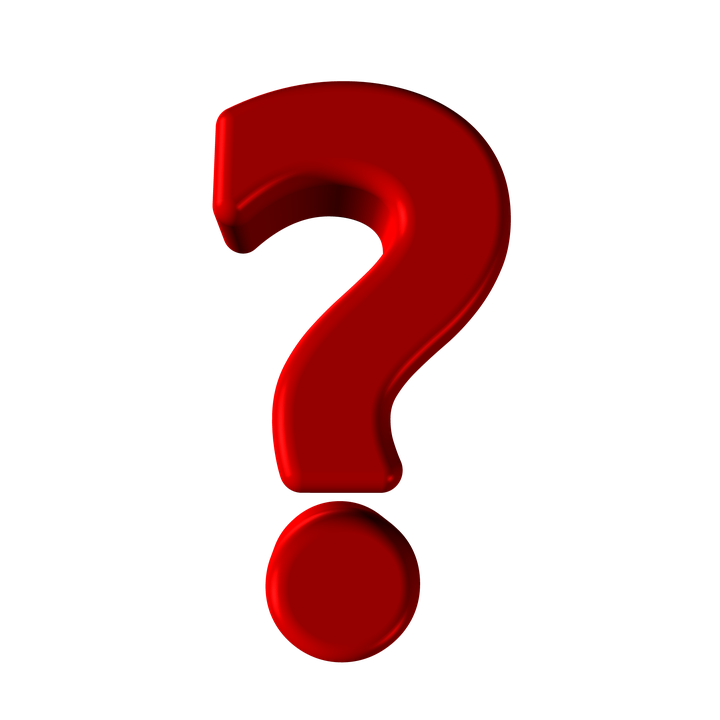 R: PÍLULA DO DIA SEGUINTE
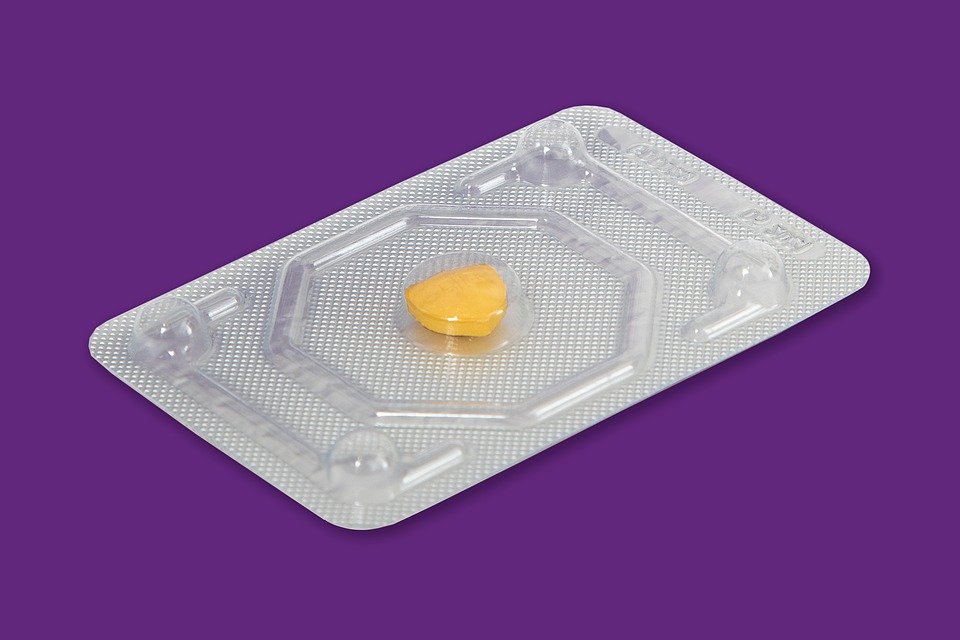 É UM MÉTODO CONTRACEPTIVO MASCULINO
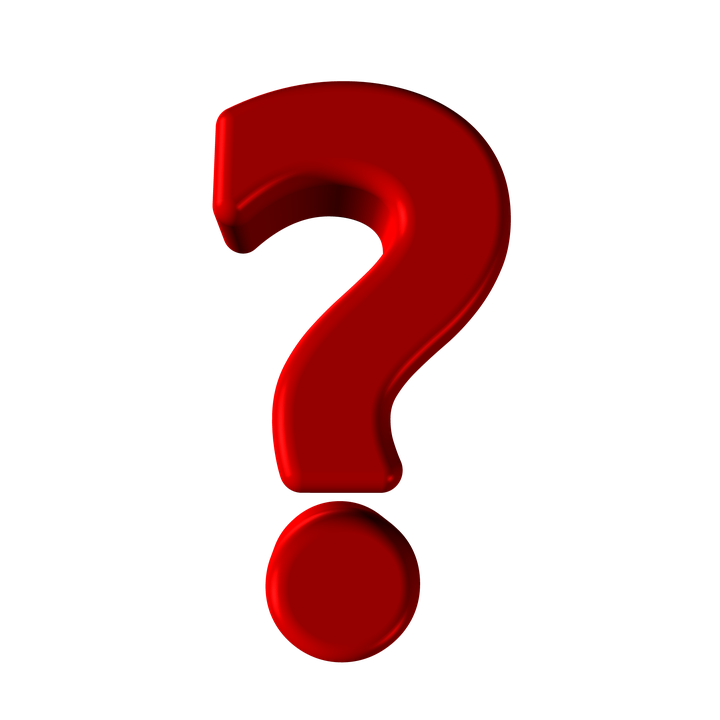 IMPEDE A SAÍDA DOS ESPERMATOZOIDES DO PÊNIS
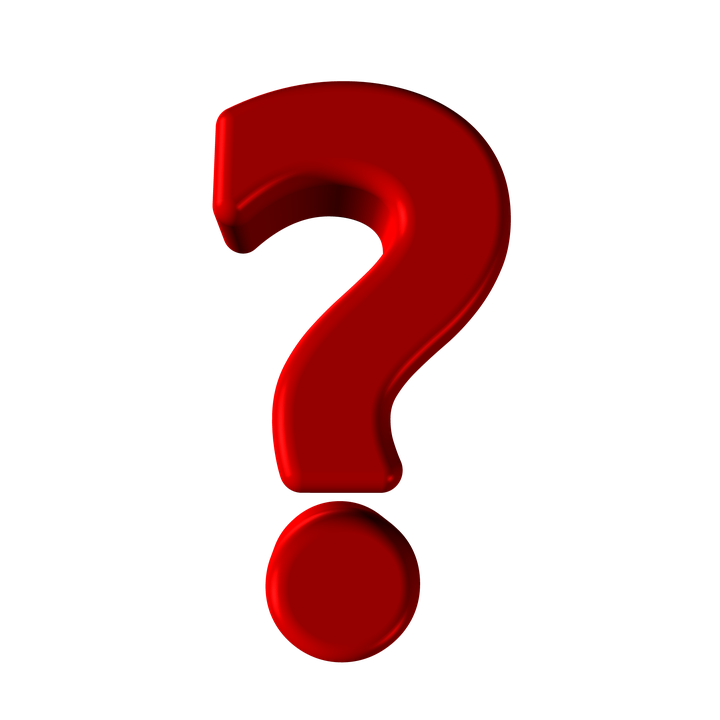 É UM MÉTODO CIRÚRGICO
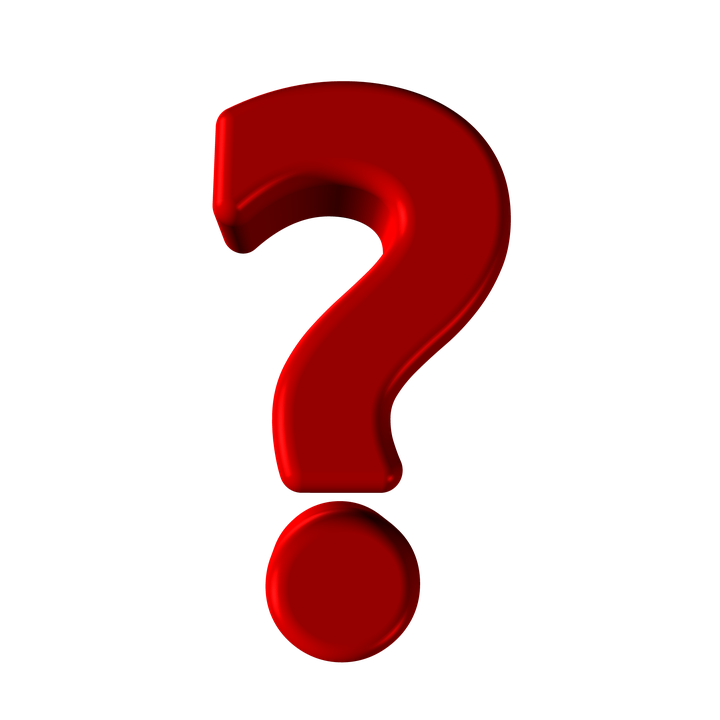 CONSISTE NA SECÇÃO DOS CANAIS DEFERENTES
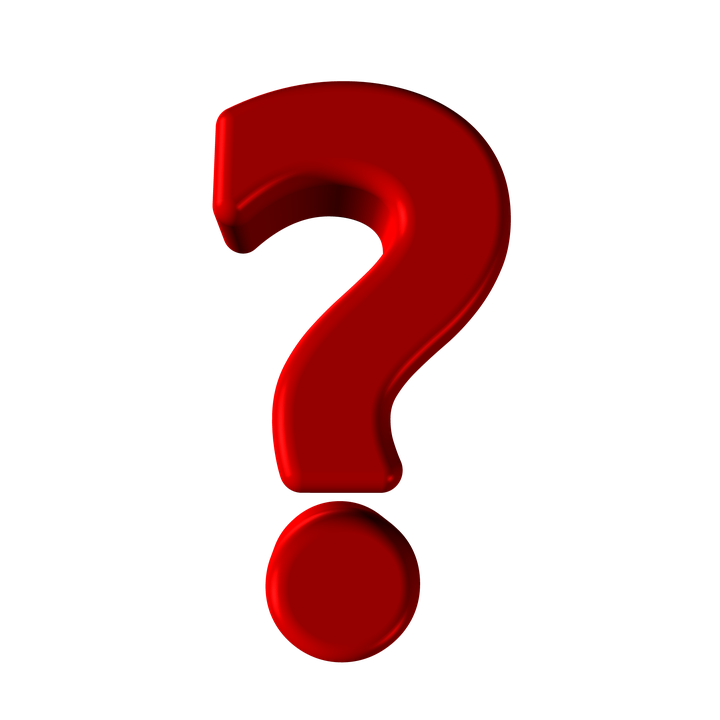 R: VASECTOMIA
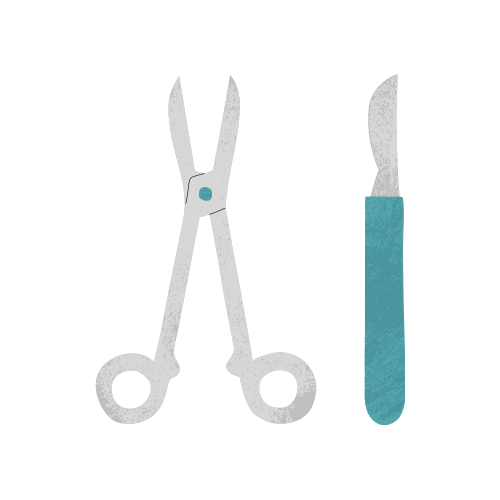 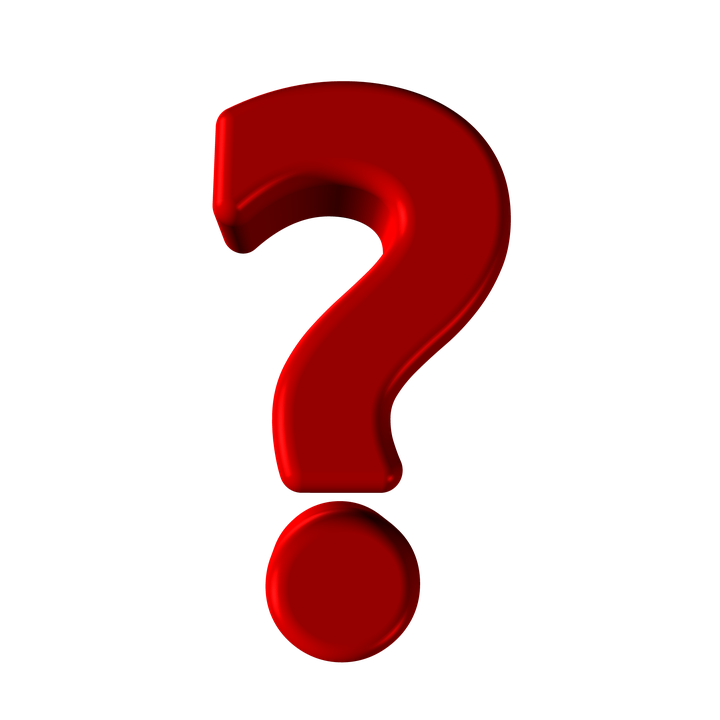 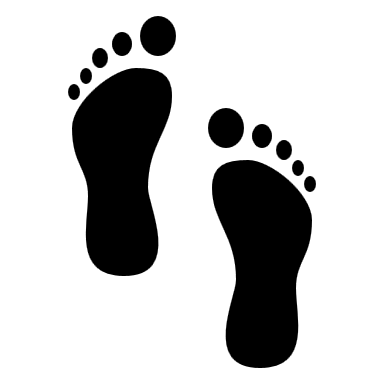 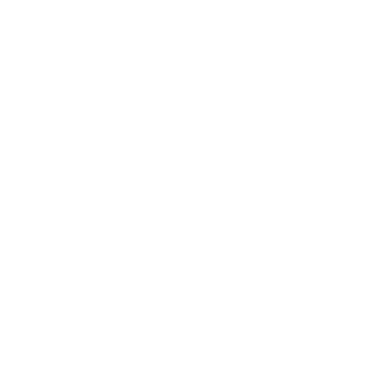 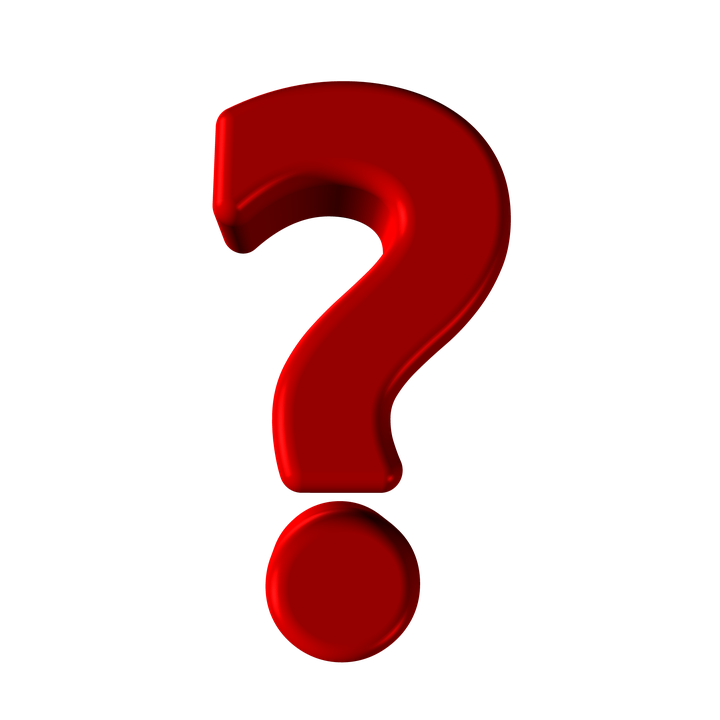 FIM
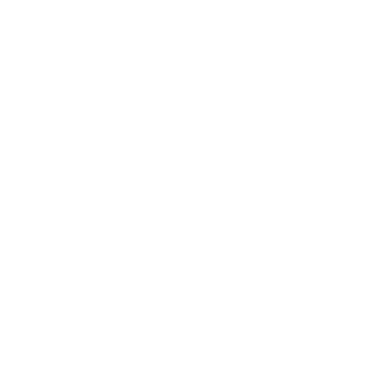 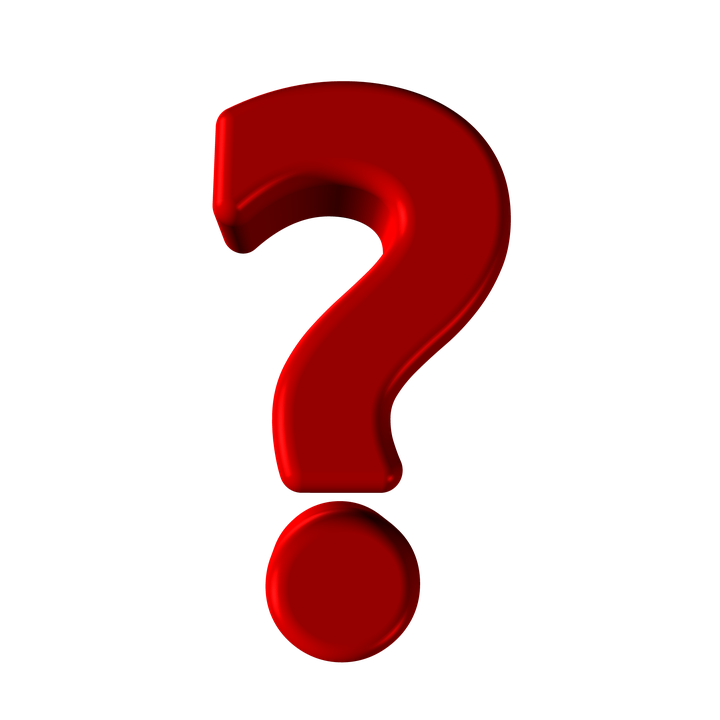 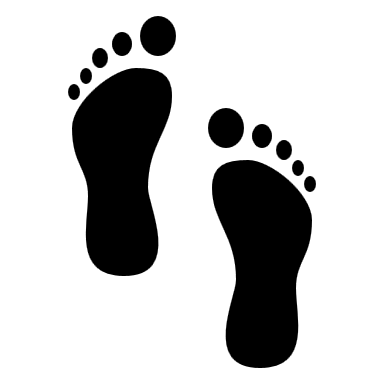